Developing Partnerships with an AP Statistics Practice Exam
Christy Brown, Clemson University
Beth Johnson, George Mason University
Clemson Schedule:
*This year, 11 participating high schools brought 160 students
*There is no cost to participate in the practice exam
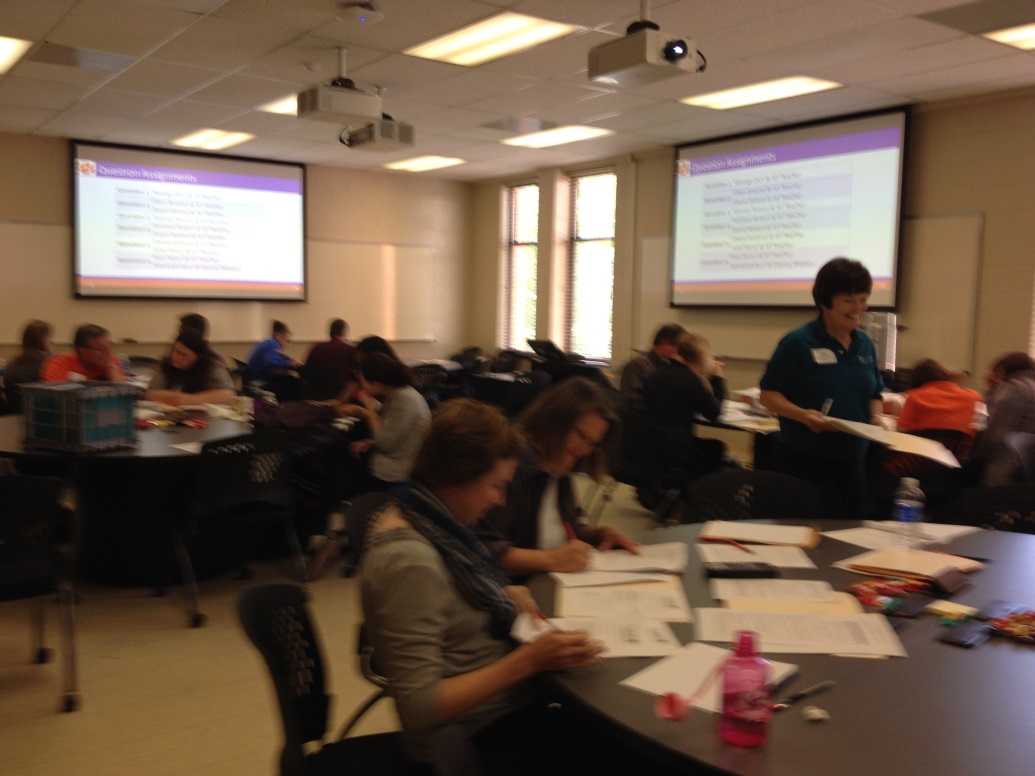 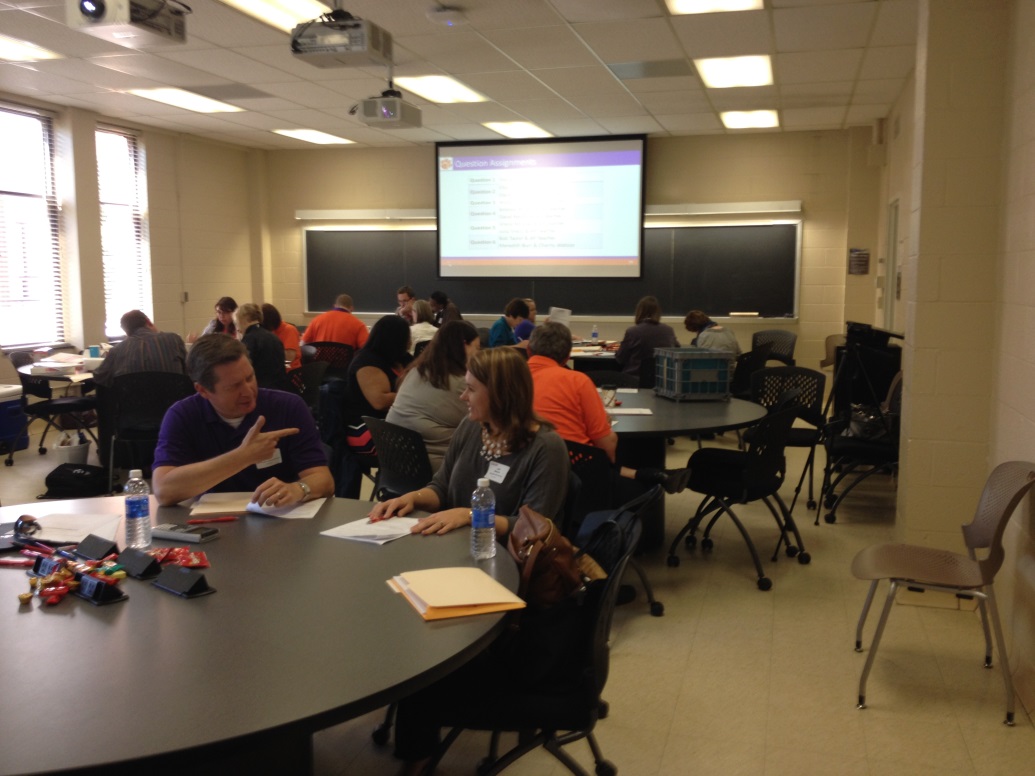 George Mason Schedule:
The participating AP teachers receive rubric training as the students are taking the practice exam

The multiple choice items were machine scored and AP teachers graded four of the six items on site and returned to their schools to grade the remaining items

There is also time for the participating teachers to discuss issues related to the AP Statistics curriculum

This year, 8 participating high schools brought 160 students
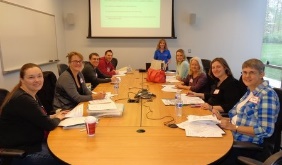 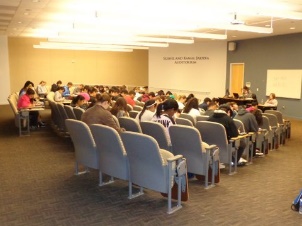 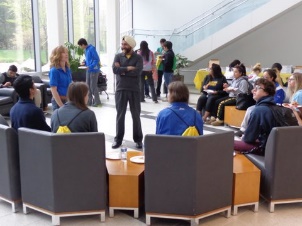 History of the AP Stats Practice Exam:
Started by John Spurrier at the University of South Carolina in 2002 and Beth took over the event in 2006

Clemson University held their first practice exam in 2012

In 2015, six different institutions hosted a practice exam
George Mason University
Clemson University
The University of North Carolina – Wilmington
The University of North Carolina – Charlotte
AP Stats Professional Learning Community in Athens, GA
The University of Delaware
Benefits:
The students receive the benefit of an authentic test day experience and feedback to help them better prepare for the AP exam.

The AP teachers receive the benefit of working with experienced AP graders and networking with other AP Statistics teachers located at nearby high schools.

The college faculty receive the benefit of a better appreciation of the AP curriculum, the AP exam, and the AP teachers.
Developing Partnerships:
Between AP teachers located in the same region

Between universities and nearby high schools

Between institutions hosting their own practice exams
Exam Writing:
A new practice exam is written every year so that AP teachers can have items to use on their future classroom tests

Writing assignments by topic are sent to the participating institutions in the Fall semester

Items are due near the beginning of the Spring semester

Christy compiles the questions and formats the exam

All participating institutions have the chance to provide feedback

Christy incorporates the feedback into a second draft
Contact Info for Participating Institutions:
George Mason University in Fairfax, VA
Contact: Beth Johnson, ejohns40@gmu.edu

The University of North Carolina – Wilmington
Contact: Jonathan Duggins, prime.duggins@gmail.com‎

The University of North Carolina – Charlotte
Contact: Lew Davidson, lewis.davidson@cms.k12.nc.us

AP Stats Professional Learning Community in Athens, GA
Contact: Dione Maxwell, dmaxwell@walton.k12.ga.us

The University of Delaware
Contact: Bryan Crissinger, crissing@udel.edu
Contact Info for Participating Institutions:
Clemson University in Clemson, SC
Contact: Christy Brown, cjb2@clemson.edu

Email Christy if you are interested in hosting your own practice exam or if you are interested in helping to write items for the next practice exam!